Мини-музей «Малахитовая шкатулка».
МАДОУ «Детский сад «Театр на Звезде». 
Воспитатель: Синицына Елена Геннадьевна.
Наш мини-музей «Малахитовая шкатулка»посвящен полезным ископаемымУрала.
В нашем музее есть коллекция настоящих минералов.
У нас небольшая библиотека, которую мы планируем пополнять.
Родители вместе с детьми делают картотеку (использование полезных ископаемых человеком).
У нас своя мобильная лаборатория, где дети сами проводят исследования.
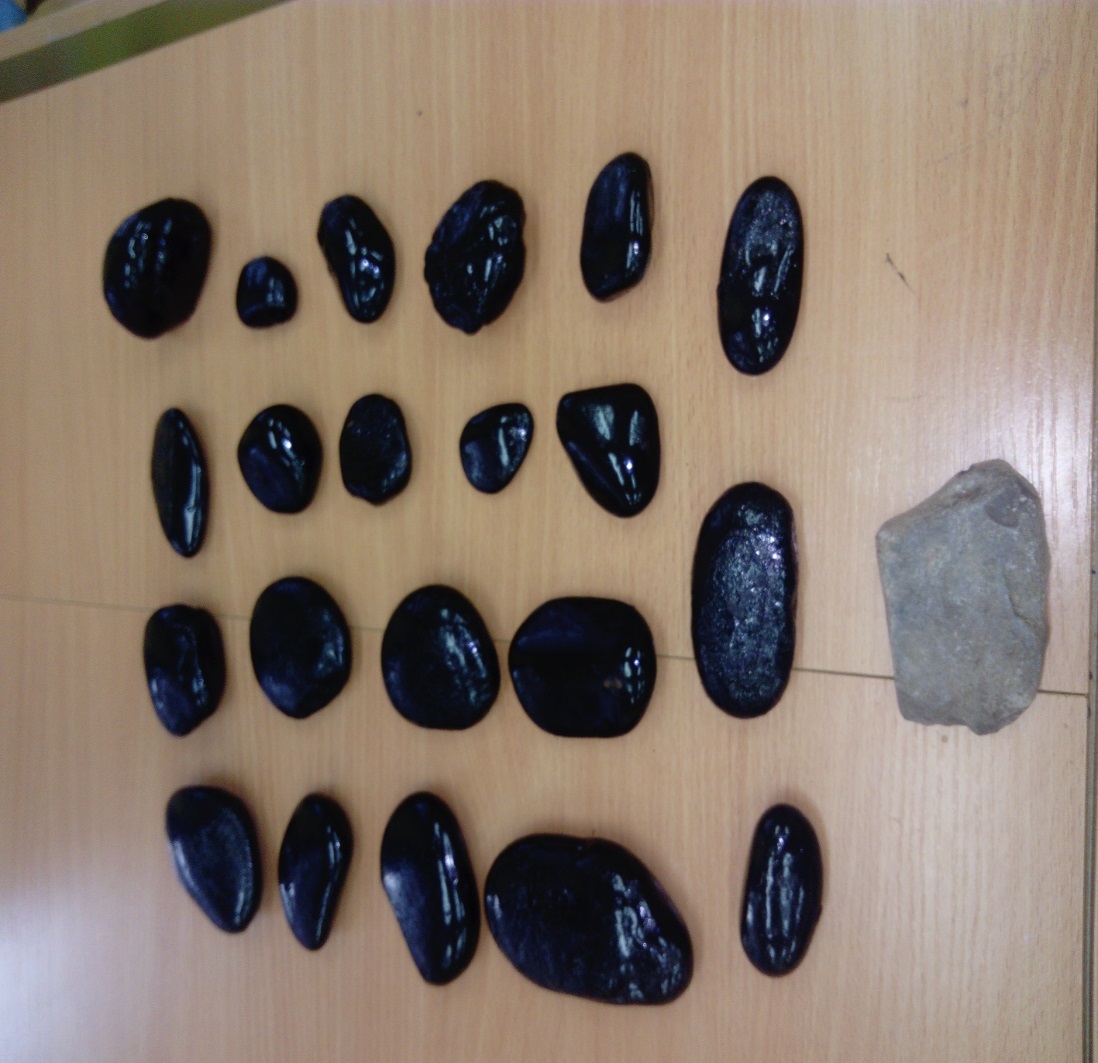 А также, мы изучаем древние окаменелости.
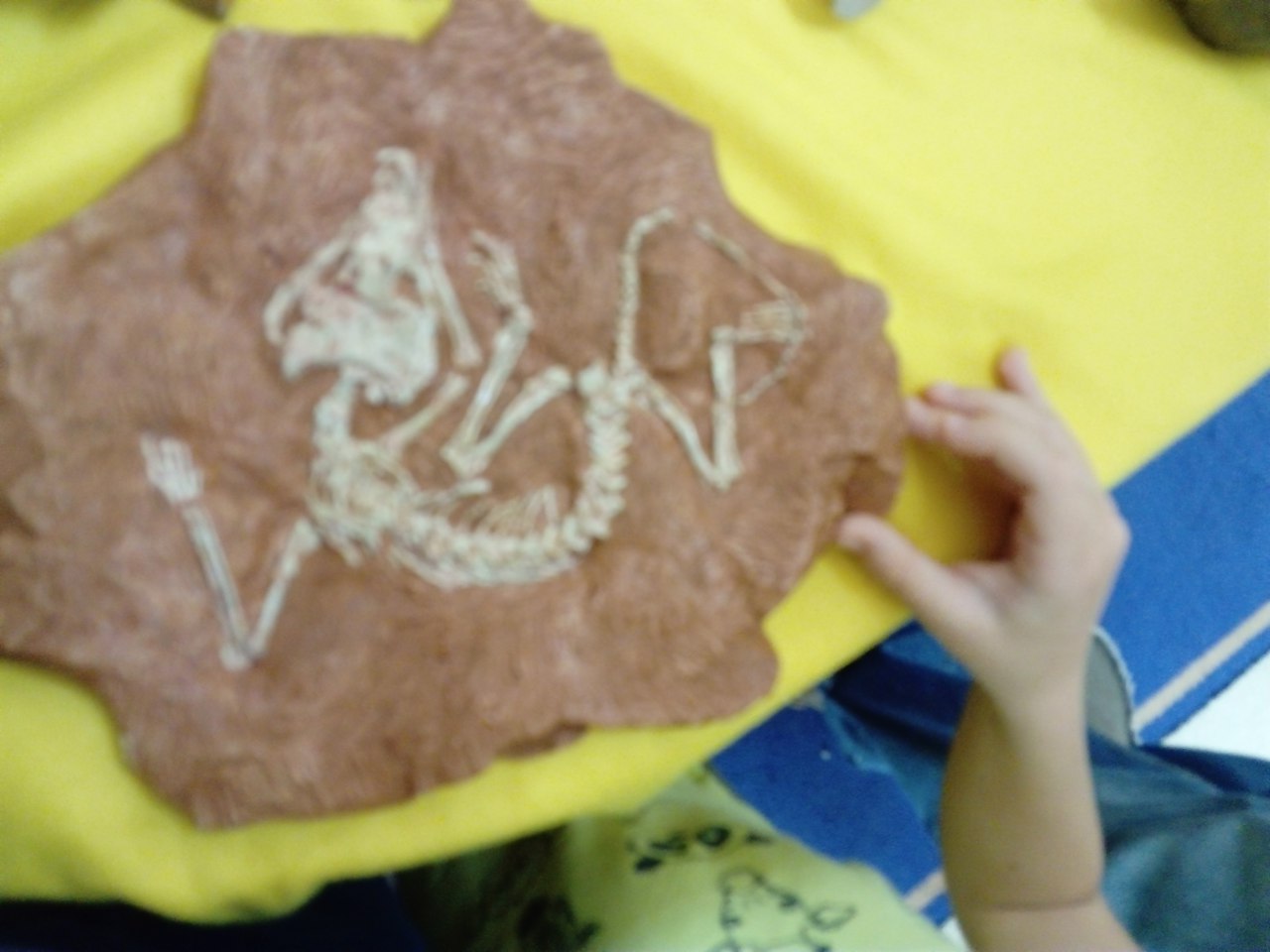 Но самое главное в нашем музее можно попробовать себя в роли археолога!
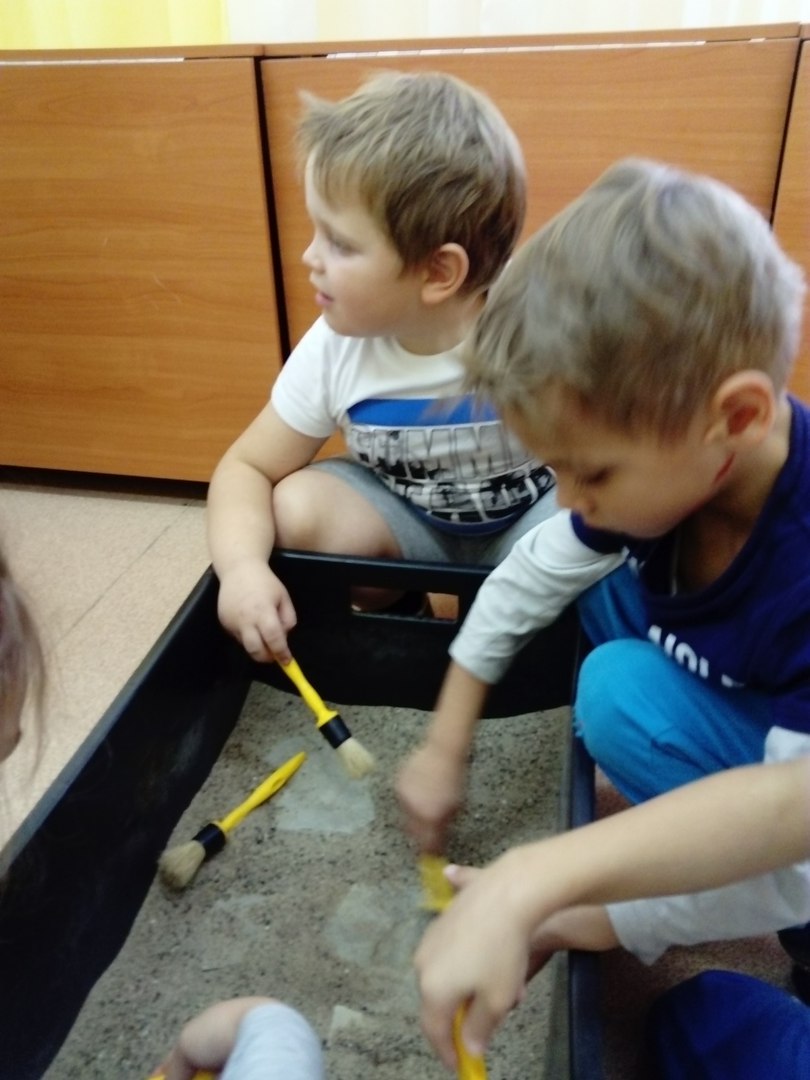 СПАСИБО ЗА ВНИМАНИЕ!